LANsLocal Area Networksvia the Media Access Control (MAC) Sub Layer
Computer Networks
Spring 2012
LANs Outline
Channel Allocation Problem
Relative Propagation Time
LAN Utilization Upper Bound
Multiple Access Protocols
TDMA, FDMA
Aloha, Slotted Aloha
CSMA (non-persistent, 1-persistent,
  p-persistent), CSMA/CD
Performance Results
Computer Networks   LANs
2
Local Area Networks
Aloha
Slotted Aloha
CSMA
non-persistent
1-persistent
p-persistent
CSMA/CD
Ethernet
Token Ring
Computer Networks   LANs
3
Data Link Sub Layers
Network Layer
Network Layer
802.2  Logical Link Control
LLC
Data Link
Layer
802.11
Wireless
 LAN
Other
LANs
802.3
CSMA-CD
802.5
Token Ring
MAC
Physical
Layer
Various Physical Layers
Physical
Layer
Leon-Garcia & Widjaja: 
Communication Networks
IEEE 802
OSI
Computer Networks   LANs
4
Media Access Control (MAC)
Can divide networks into two categories:
Point-to-Point
Using broadcast channels*
*deal here with broadcast channels and their protocols
MAC sub-layer is important in LANs, MANs and wireless networks!!
Computer Networks   LANs
5
Channel Access Abstraction
3
2
4
1
Shared Multiple
Access Medium
n
5

Leon-Garcia & Widjaja: 
Communication Networks
Computer Networks   LANs
6
Static Channel Allocation Problem
The history of broadcast networks includes satellite and packet radio networks.
Let us view a satellite as a repeater amplifying and rebroadcasting everything that comes in.
To generalize this problem, consider networks where every frame sent is automatically received by every site (node).
Computer Networks   LANs
7
Satellite Channel
= fin
= fout
Leon-Garcia & Widjaja: 
Communication Networks
Computer Networks   LANs
8
Static Channel Allocation Problem
We model this situation as n independent users (one per node), each wanting to communicate with another user and they have no other form of communication.
The Channel Allocation Problem

To manage a single broadcast channel
which must be shared efficiently and fairly
among n uncoordinated users.
Computer Networks   LANs
9
Specific LAN Topologies
Ring networks
Multitapped Bus Networks
Leon-Garcia & Widjaja: 
Communication Networks
Computer Networks   LANs
10
Possible Model Assumptions
0.  Listen property :: (applies to satellites)
	The sender is able to listen to sent frame one round-trip after sending it.
	 no need for explicit ACKs.

1.  The model consists of n independent stations.

2.  A single channel is available for communications.
Computer Networks   LANs
11
Possible Model Assumptions
3. Collision Assumption ::  If two frames are transmitted simultaneously, they overlap in time and the resulting signal is garbled. This event is a collision.
4a. Continuous Time Assumption :: frame transmissions can begin at any time instant.
4b. Slotted Time Assumption :: time is divided into discrete intervals (slots). Frame transmissions always begin at the start of a time slot.
Computer Networks   LANs
12
Possible Model Assumptions
5a. Carrier Sense Assumption (CS) ::
  Stations can tell if the channel is busy (in use) before trying to use it. If the channel is busy, no station will attempt to use the channel until it is idle.

5b. No Carrier Sense Assumption ::
  Stations are unable to sense channel before attempting to send a frame. They just go ahead and transmit a frame.
Computer Networks   LANs
13
a :: Relative Propagation Time
length of the data path (in bits)
a  = 	--------------------------------------------------
	          length of a standard frame (in bits)
-OR-

               propagation time ( in seconds)
a  = 	------------------------------------------------
	          transmission time (in seconds)

-OR-
                                bandwidth-delay product*
a =        -----------------------------------------   [ LG&W def p.346]
                                     average frame size 
* bandwidth-delay product :: the product of the capacity (bit   rate) and the delay.
Computer Networks   LANs
14
Effect of a on Utilization
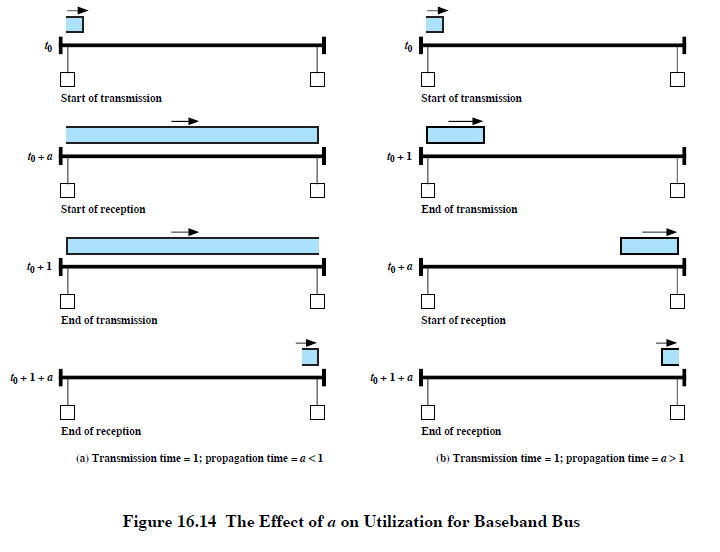 DCC 8th Ed.
Stallings
Computer Networks   LANs
15
Relative Propagation Time
R = capacity (data rate)
d = maximum distance of communications path
v = propagation velocity  (Assume v =  2/3 speed of light   					2 x 108 meters/second)
L = frame length 

	                   d / v		     Rd
    	a  =     -------      =     ------
	                   L/R		     vL
Computer Networks   LANs
16
Upper Utilization Upper Bound for Shared Media LAN
Assume a perfect, efficient access that allows one transmission at a time where there are no collisions, no retransmissions, no delays between transmissions and no bits wasted on overhead.  {These are best-case assumptions!!}

 	         Tput			           L
Util  = -------   =  ----------------------------------
         Capacity         propagation time  + transmission time
			          ------------------------------
	   		                            R
Computer Networks   LANs
17
Maximum Utilization for LANs
L		 
                        ------------------
	                        d          L	                          L		      1  
max. Util    =    ----   +   ----      =       ---------------   =      ------------
                            v          R	                   Rd	                a   +   1 
                         ---------------                   ----  +   L	
                                R                             v
1
 max. Util     =   ---------
	           1  +  a
Computer Networks   LANs
18
Worst Case Collision Scenario
Distance d meters
A transmits at t = 0
A
B
B transmits before
t = tprop 
and detectscollision shortly
thereafter
A
B
A detects
collision at 
t = 2 tprop
A
B
tprop = d /   seconds
Leon-Garcia & Widjaja: 
Communication Networks
Computer Networks   LANs
19
LAN Design Performance Issues
For broadcast LANs what factors under the designer’s control affect LAN performance?

Capacity       {function of media}
Propagation delay {function of media, distance}
Bits /frame (frame size)
MAC protocol
Offered load {depends on retransmission scheme}
Number of stations
Bit error rate  {function of media}
Computer Networks   LANs
20
Typical frame delay versus
Throughput performance
E[T]/E[X]
M/M/1
queueing result
Transfer Delay
1
r
rmax
1
Offered Load
Leon-Garcia & Widjaja: 
Communication Networks
21
Computer Networks   LANs
Delay-Throughput Performance
Dependence on a
E[T]/E[X]
a > a
a
a
Transfer Delay
1
r
rmax
rmax
1
Offered Load
Leon-Garcia & Widjaja: 
Communication Networks
22
Computer Networks   LANs
Multiple Access Protocols
Computer Networks   LANs
23
Multiple Access Links and Protocols
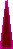 Two types of “links”:
point-to-point
PPP for dial-up access
point-to-point link between Ethernet switch and host
broadcast (shared wire or medium)
old-fashioned Ethernet
upstream HFC
802.11 wireless LAN
K & R
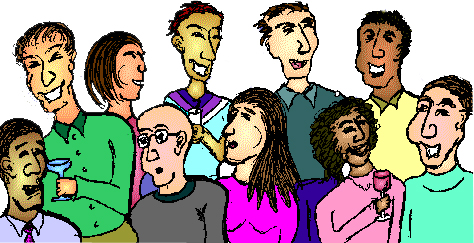 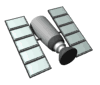 humans at a
cocktail party 
(shared air, acoustical)
shared wire (e.g., 
cabled Ethernet)
shared RF
 (e.g., 802.11 WiFi)
shared RF
(satellite)
Computer Networks   LANs
24
Multiple Access Protocols
single shared broadcast channel 
two or more simultaneous transmissions by nodes  interference, namely 
a collision if any node receives two or more signals at the same time.
Multiple Access Protocol (MA)
distributed algorithm that determines how nodes share channel, i.e., determine when a node can transmit.
communication about channel sharing must use channel itself! 
Assumes no out-of-band channel for coordination.
Computer Networks   LANs
25
MAC Protocols Taxonomy
Three broad classes:
Channel Partitioning
divide channel into smaller “pieces” (time slots, frequency, code).
allocate piece to node for exclusive use.
Random Access
channel not divided, allow collisions.
“recover” from collisions.
“Taking Turns”
nodes take turns, but nodes with more to send can take longer turns.
K & R
Computer Networks   LANs
26
Channel Partitioning MAC Protocols: TDMA
TDMA: Time Division Multiple Access 
access to channel in "rounds“. 
each station gets fixed length slot (length = pkt transmission time) in each round.
unused slots go idle. 
example: 6-station LAN, 1,3,4 have pkt, slots 2,5,6 wasted (idle).
6-slot
frame
3
3
4
4
1
1
K & R
Computer Networks   LANs
27
Channel Partitioning MAC Protocols: TDMA
FDMA: Frequency Division Multiple Access 
channel spectrum divided into frequency bands.
each station assigned fixed frequency band.
unused transmission time in frequency bands go idle. 
example: 6-station LAN, 1,3,4 have pkt, frequency bands 2,5,6 idle.
time
frequency bands
FDM cable
K & R
Computer Networks   LANs
28
Random Access Protocols
When node has packet to send
transmit at full channel data rate R.
no a priori coordination among nodes.
two or more transmitting nodes ➜ “collision”,
random access MAC protocol specifies: 
how to detect collisions.
how to recover from collisions (e.g., via delayed retransmissions).
Examples of random access MAC protocols:
ALOHA
slotted ALOHA
CSMA, CSMA/CD, CSMA/CA
K & R
Computer Networks   LANs
29
Historic LAN Performance Notation
I :: input load - the total (normalized) rate of data generated by all n stations.
G :: offered load - the total (normalized) data rate presented to the network including retransmissions.
S :: LAN throughput -  the total (normalized) data rate transferred between stations.
D :: average frame delay - the time from when a frame is ready for transmission until completion of a successful transmission.
Computer Networks   LANs
30
Normalizing Throughput (S)[assuming one packet = one frame]
S is normalized using packets/packet time  where
packet time :: the time to transmit a standard fixed-length packet.
i.e.,
                                           packet length
                   packet time  =  -----------------
                                             bit  rate
NOTE: Since the channel capacity is one packet /packet time, S* can be viewed as throughput as a fraction of capacity.
*Represented in LG&W by   in later graphs.
r
Computer Networks   LANs
31
Historic LAN Performance Notation
retransmissions
1
2
I
G
S
X
X
X
3
D
n
32
Computer Networks   LANs
ALOHA
Abramson solved the channel allocation problem for ground radio at University of Hawaii in 1970’s.
Aloha Transmission Strategy

Stations  transmit whenever they have data to send.
Collisions will occur and colliding frames are destroyed.
Aloha Retransmission Strategy

Station waits a random amount of time before sending again.
Computer Networks   LANs
33
ALOHA
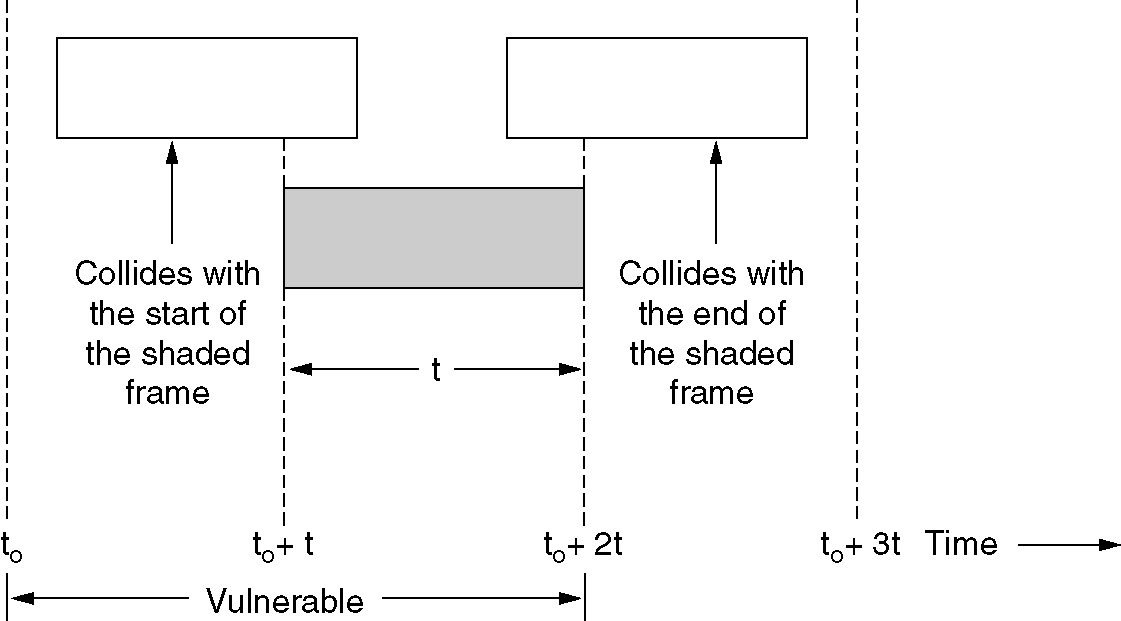 Figure 4-2. Vulnerable period for the shaded frame.
Tanenbaum
Computer Networks   LANs
34
ALOHA Retransmissions
First transmission
Retransmission
t
t0
t0+X
t0-X
t0+X+2tprop
t0+X+2tprop
Vulnerable
period
Backoff
Period B
Time-out
Retransmission
 if necessary
random backoff period B
Leon-Garcia & Widjaja: 
Communication Networks
Computer Networks   LANs
35
ALOHA
Vulnerable period ::  t0 – X  to t0 + X    two frame transmission times
Assume: Poisson Arrivals with average number of arrivals of
2G arrivals/ 2 X
S = G e-2 (1+a) G
36
Computer Networks   LANs
Slotted ALOHA (Roberts 1972)
uses discrete time intervals as slots (i.e., slot = one packet transmission time) and synchronize the send time (e.g., use “pip” from a satellite).
Slotted Aloha Strategy

Station  transmits ONLY at the beginning of a time slot.
Collisions will occur and colliding frames are destroyed.
Slotted Aloha Retransmission Strategy

Station waits a random amount of time before sending again.
Computer Networks   LANs
37
Slotted ALOHA
t
(k+1)X
t0 +X+2tprop
kX
t0 +X+2tprop+B
Backoff
Period B
Time-out
Retransmission
 if necessary
Vulnerable
period
random backoff period B slots
Leon-Garcia & Widjaja: 
Communication Networks
Computer Networks   LANs
38
Slotted ALOHA
Vulnerable period ::  t0 – X  to t0     one frame transmission time
Assume: Poisson Arrivals with average number of arrivals of
G arrivals/ X
			P0 = P[k=0, t=1]    =  e –G
			S = G P0
			S = G e –G
and an adjustment for a yields:
S = G e- (1+a) G
39
Computer Networks   LANs
ALOHA and Slotted AlOHA
Throughput versus Load
0.368
Ge-G
Slotted Aloha
S
0.184
Aloha
Ge-2G
G
Leon-Garcia & Widjaja: 
Communication Networks
Computer Networks   LANs
40
Carrier Sensewith Multiple Access (CSMA)
Computer Networks   LANs
41
1-persistent CSMA Transmission Strategy
‘the greedy algorithm’
Sense the channel.
IF the channel is idle, THEN  transmit.
IF the channel is busy, THEN continue to listen until channel is idle and transmit immediately.
Computer Networks   LANs
42
nonpersistent CSMA Transmission Strategy
‘’the less-greedy algorithm’

Sense the channel.

IF the channel is idle, THEN  transmit.

IF the channel is busy, THEN wait a random amount of time and repeat the algorithm.
Computer Networks   LANs
43
p - persistent CSMA Transmission Strategy
’a slotted approximation’

Sense the channel.

IF the channel is idle,  THEN with probability p transmit and with probability (1-p) delay one time slot and repeat the algorithm.

3. IF the channel is busy, THEN delay one time slot and repeat the algorithm.
Computer Networks   LANs
44
P – Persistent CSMA details
the time slot is usually set to the maximum propagation delay.
as p decreases,  stations wait longer to transmit but the number of collisions decreases.
Consideration for the choice of p 
(n x p) must be < 1 for stability, where n is maximum number of stations, i.e.,
                p < 1/n
Computer Networks   LANs
45
CSMA Collisions
In all three strategies, a collision is possible.

CSMA determines collisions by the lack of an ACK which results in a TIMEOUT. {This is extremely expensive with respect to performance!!}
If a collision occurs, THEN wait a random amount of time and retransmit.
Computer Networks   LANs
46
CSMA Persistence Summary
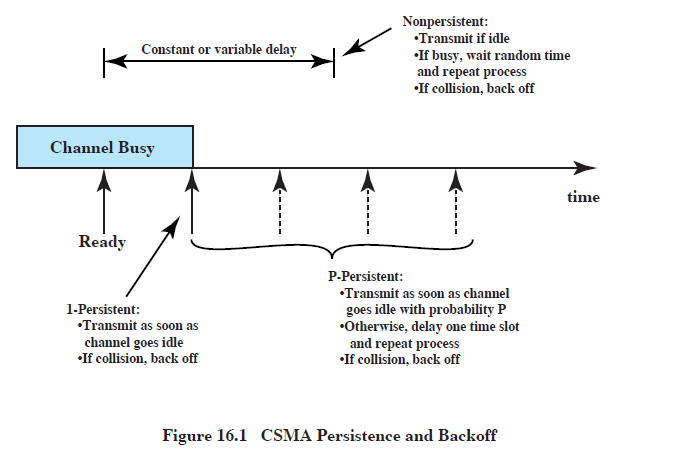 Computer Networks   LANs
47
CSMA Collisions
spatial layout of nodes
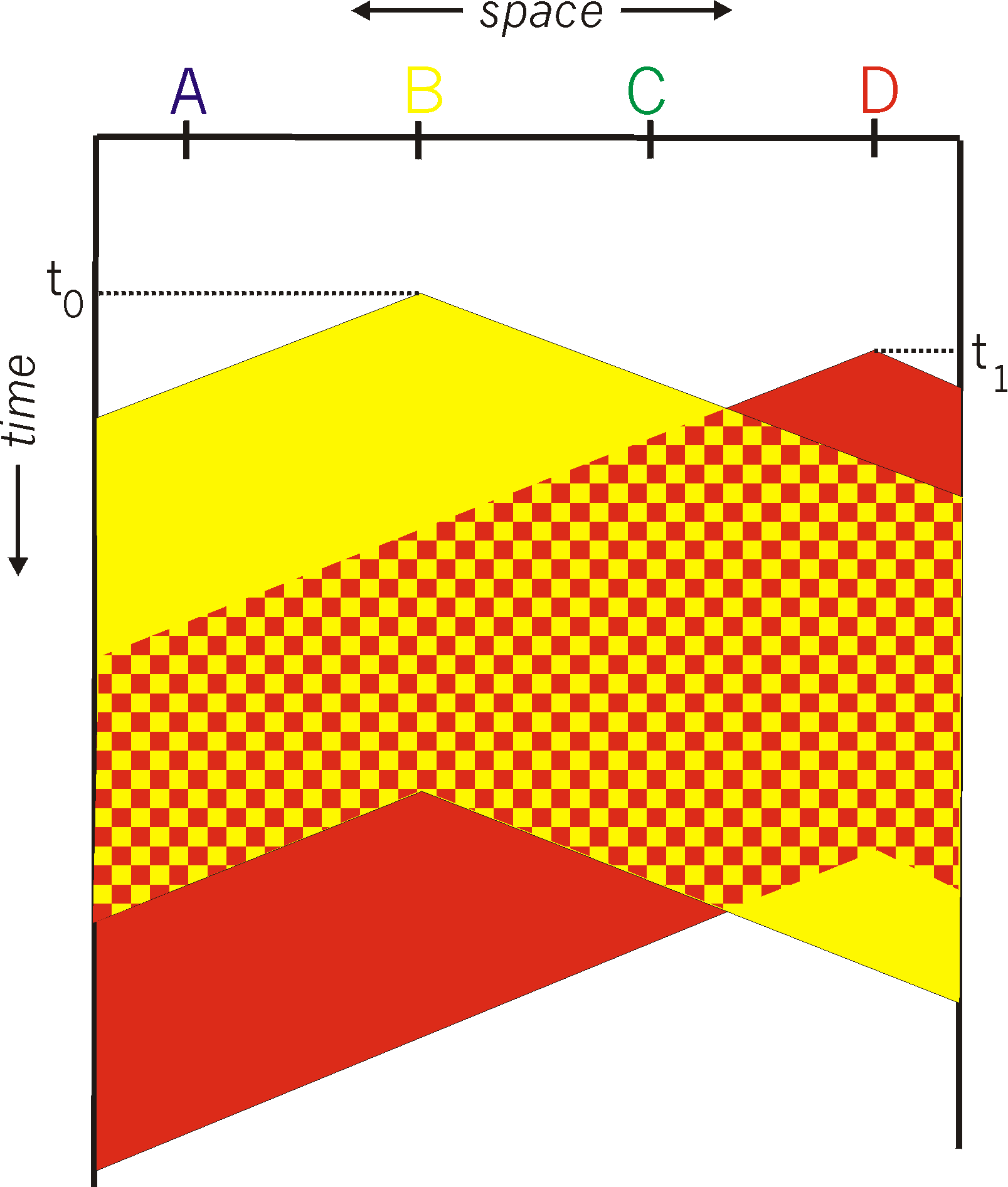 Collisions can still occur:
propagation delay means 
two nodes may not hear
each other’s transmission.
Collision:
entire packet transmission 
time wasted.
Note:
The role of distance & propagation delay in determining collision probability
K & R
48
Computer Networks   LANs
Persistent and Non-persistent CSMA
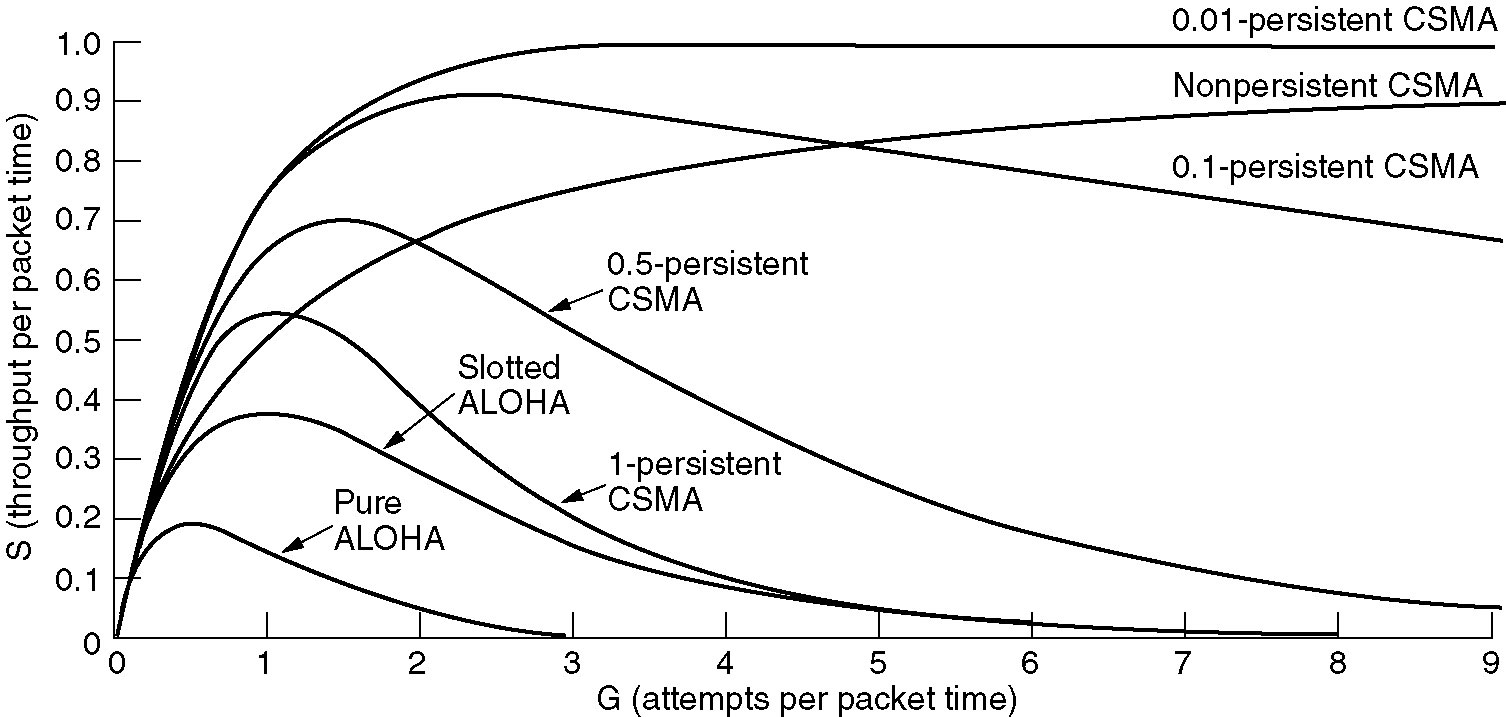 Figure 4-4. Comparison of the channel utilization versus load for various random access protocols.
Tanenbaum
Computer Networks   LANs
49
Throughput versus Load
with varying a
0.53
S
0.45
1-Persistent
CSMA
a = 0.01
0.16
a = 0.1
a = 1
G
Leon-Garcia & Widjaja: 
Communication Networks
50
Computer Networks   LANs
Throughput versus Load
with varying a
S
0.81
a = 0.01
0.51
Non-Persistent
CSMA
0.14
a = 0.1
G
a = 1
Leon-Garcia & Widjaja: 
Communication Networks
Computer Networks   LANs
51
CSMA/CD (Collision Detection)
CSMA/CD:
collisions detected within short time.
colliding transmissions aborted, reducing channel wastage. 
Collision Detection: 
easy in wired LANs: measure signal strengths, compare transmitted, received signals
difficult in wireless LANs: received signal strength overwhelmed by local transmission strength.
52
Computer Networks   LANs
CSMA/Collision Detection
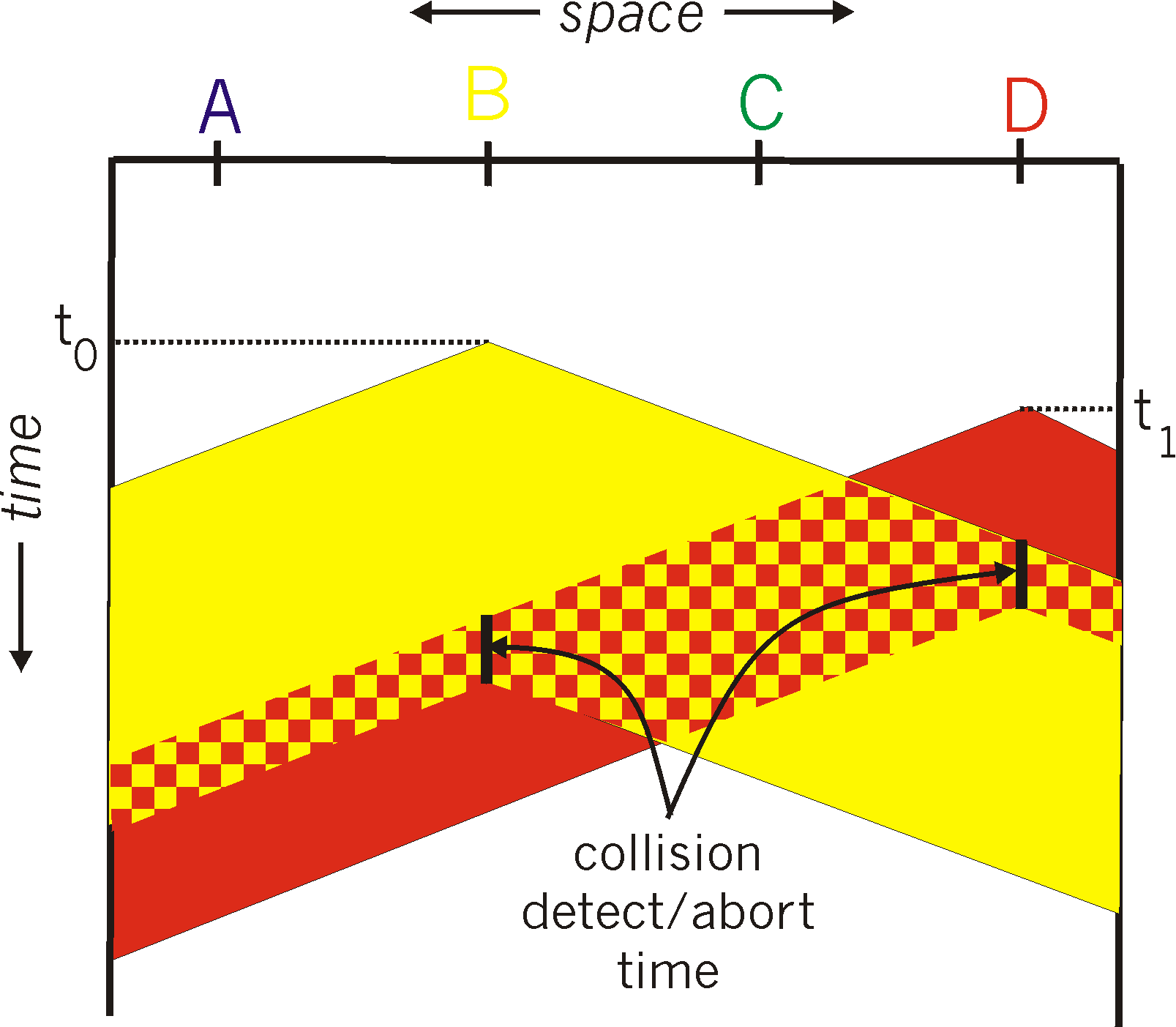 K & R
Computer Networks   LANs
53
CSMA/CDCSMA with Collision Detection
If a collision is detected during transmission,  then immediately cease transmitting the frame.
The first station to detect a collision sends a jam signal to all stations to indicate that there has been a collision.
After receiving a jam signal, a station that was attempting to transmit waits a random amount of time before attempting to retransmit.
The maximum time needed to detect a collision is 2 x propagation delay.
Computer Networks   LANs
54
CSMA vs CSMA/CD
CSMA is essentially a historic technology until we include Wireless LANs.
If propagation time is short compared to transmission time, station can be listening before sending with CSMA.
Collision detection (CD) is accomplished by detecting voltage levels outside acceptable range. Thus attenuation limits distance without a repeater.
If the collision time is short compared to packet time (i.e., small a), performance will increase due to CD.
Computer Networks   LANs
55
CSMA/CD
frame
frame
contention
Probability of 1 successful transmission:
Pmax
Psuccess is maximized at p =1/n :
n
Tanenbaum
Computer Networks   LANs
56
Maximum Achievable Throughputs
CSMA/CD
1-P CSMA
Non-P CSMA
max
Slotted Aloha
Aloha
a
Leon-Garcia & Widjaja: 
Communication Networks
57
Computer Networks   LANs
Frame Delay with varying a
a = 0.01
a = 0.1
a = 0.2
Leon-Garcia & Widjaja: 
Communication Networks
58
Computer Networks   LANs
“Taking Turns” MAC protocols
Channel Partitioning MAC protocols:
share channel efficiently and fairly at high load.
inefficient at low load: delay in channel access, 1/N bandwidth allocated even if only 1 active node! 
Random Access MAC protocols:
efficient at low load: single node can fully utilize channel.
high load: collision overhead
“Taking Turns” protocols:
look for best of both worlds!
K & R
59
Computer Networks   LANs
data
data
poll
“Taking Turns” MAC protocols
Polling: 
master node “invites” slave nodes to transmit in turn
typically used with “dumb” slave devices
concerns:
polling overhead 
latency
single point of failure (master)
master
slaves
K & R
Computer Networks   LANs
60
“Taking Turns” MAC protocols
Token passing:
control token passed from one node to next sequentially.
token message
concerns:
token overhead 
latency
single point of failure (token)
T
(nothing
to send)
T
data
K & R
Computer Networks   LANs
61
LANS Summary
Channel Allocation Problem
Relative Propagation Time
LAN Utilization Upper Bound
Multiple Access Protocols
TDMA, FDMA
Aloha, Slotted Aloha
CSMA (non-persistent, 1-persistent,
  p-persistent), CSMA/CD
Token Passing
Performance Results
Computer Networks   LANs
62